Subcommittee on Minnesota Water Policy
Soil & Water Conservation Districts (SWCD)  Funding Overview

By LeAnn Buck, 
Minnesota Association of Soil & Water Conservation Districts  
 January 15, 2020
MN Soil & Water Conservation Districts
Minnesota SWCD Powers & duties (MN State Statute 103C)
A SWCD is a legal subdivision of the state
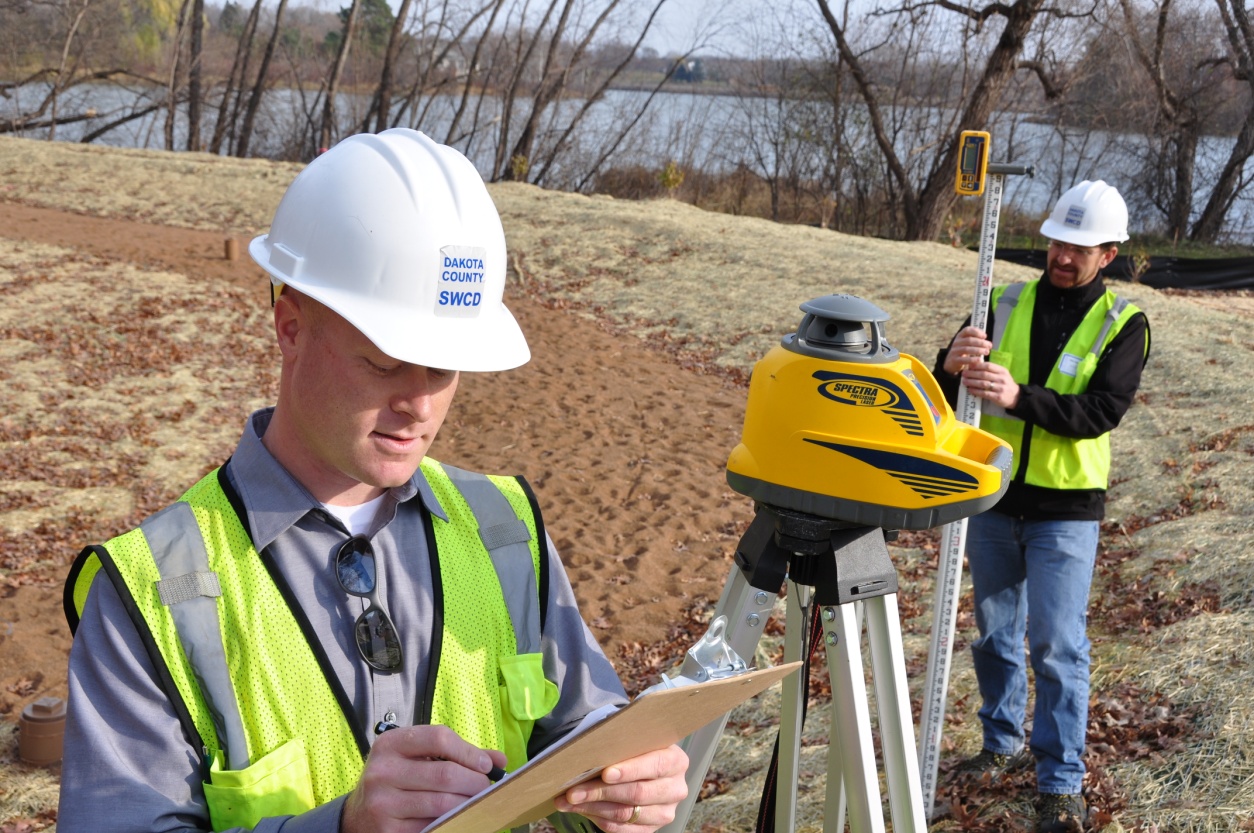 SWCDs…
Private Lands Conservation
Voluntary Incentive Programs
Conservation Education
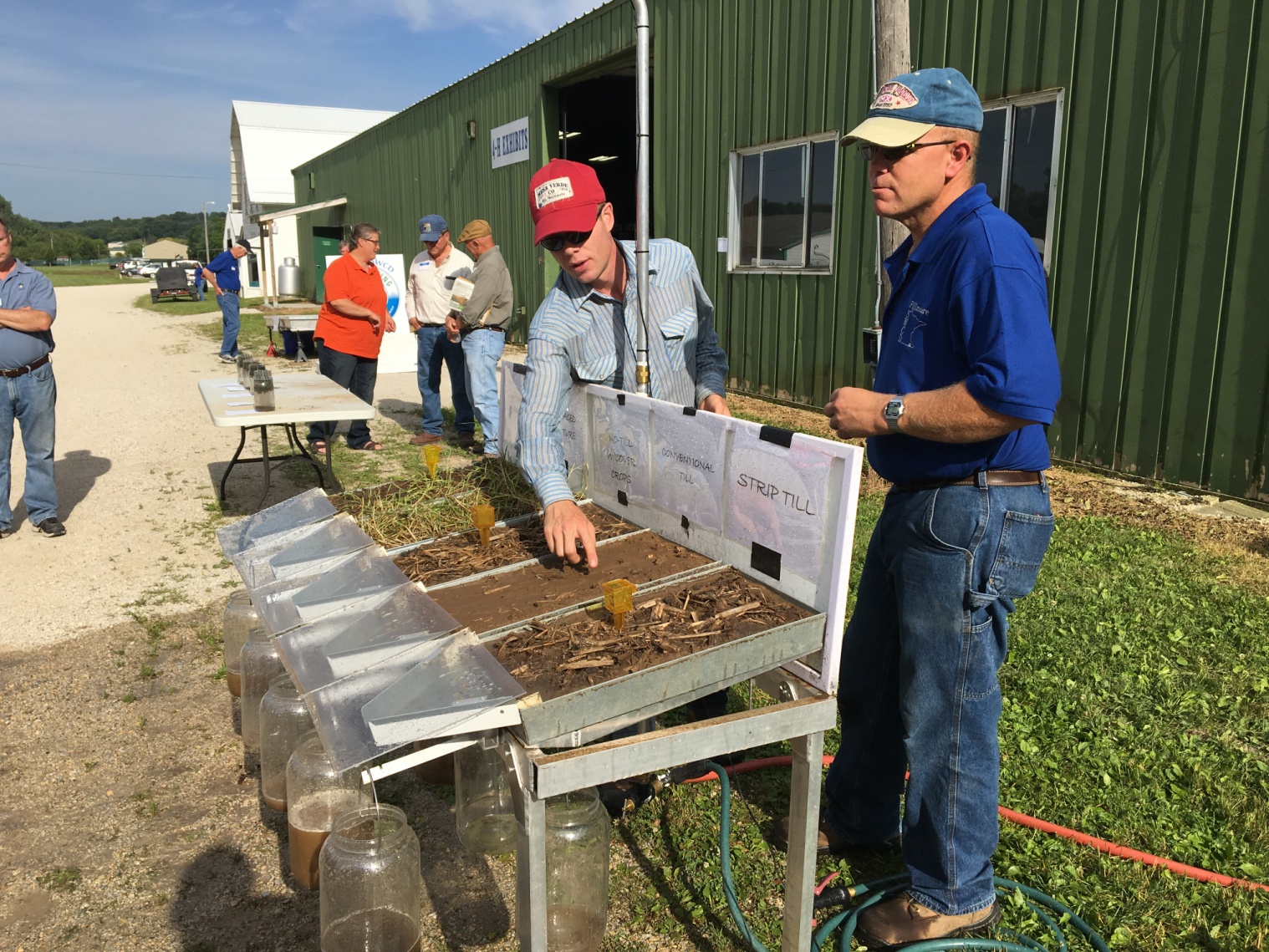 SWCDs Governed by Elected Board Members
SWCDs Have Resource Professionals
SWCDs Work with Landowners
SWCDs Cost-Share: Landowner by Landowner (field by field)
[Speaker Notes: Of the 88 SWCDs, 70 co-located with USDA]
SWCDs & Landowners Implementing Practices
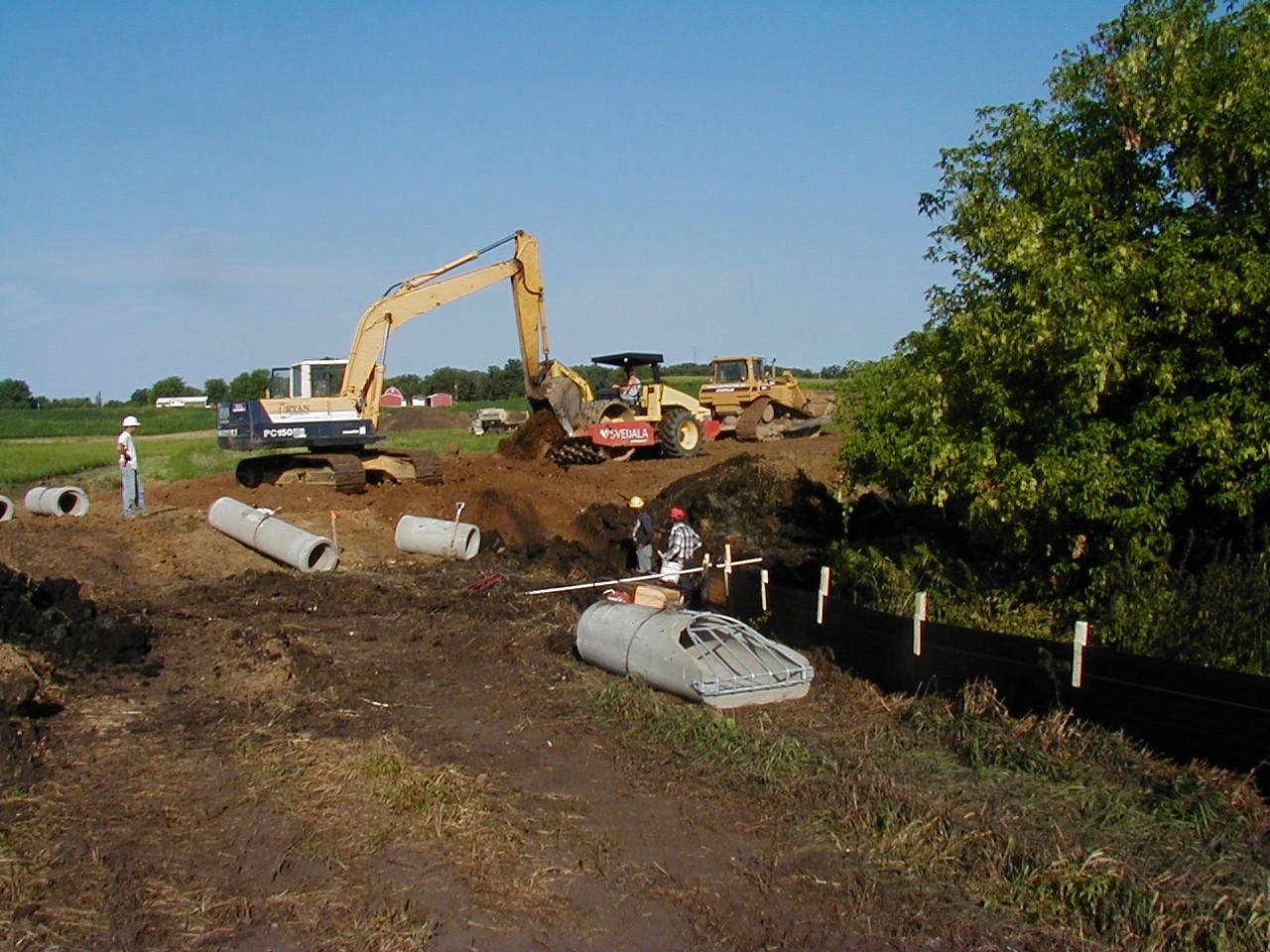 SWCDs & State
Soil Erosion & Riparian Protection
Wetland Conservation Act 
Reinvest In Minnesota (RIM Reserve) 
Comprehensive Water Management & One Watershed One Plan
Ag Water Quality Certification
Cooperative Agreements with USDA NRCS (leveraging & local priorities)
SWCD Funding Sources
County (may fund)
State Grants (mostly project)
Self Generated
Leverage Federal
MASWCD = Grass Roots
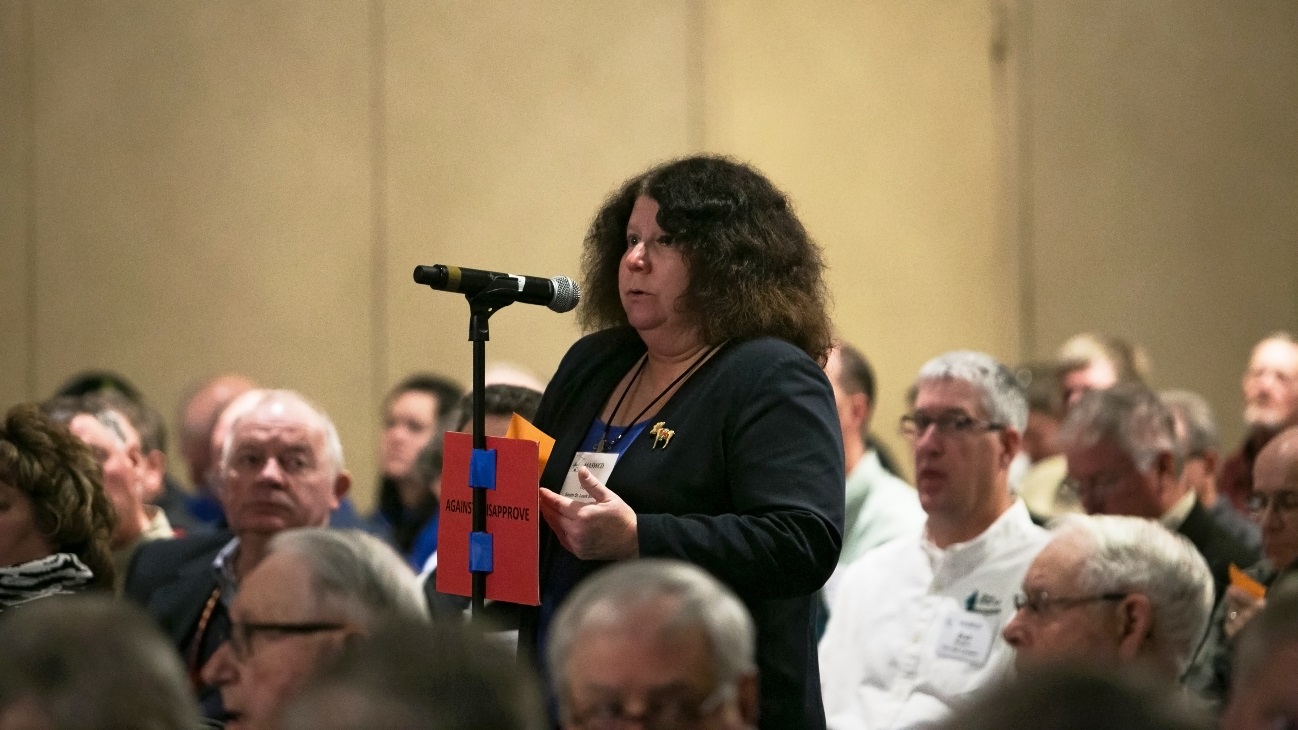 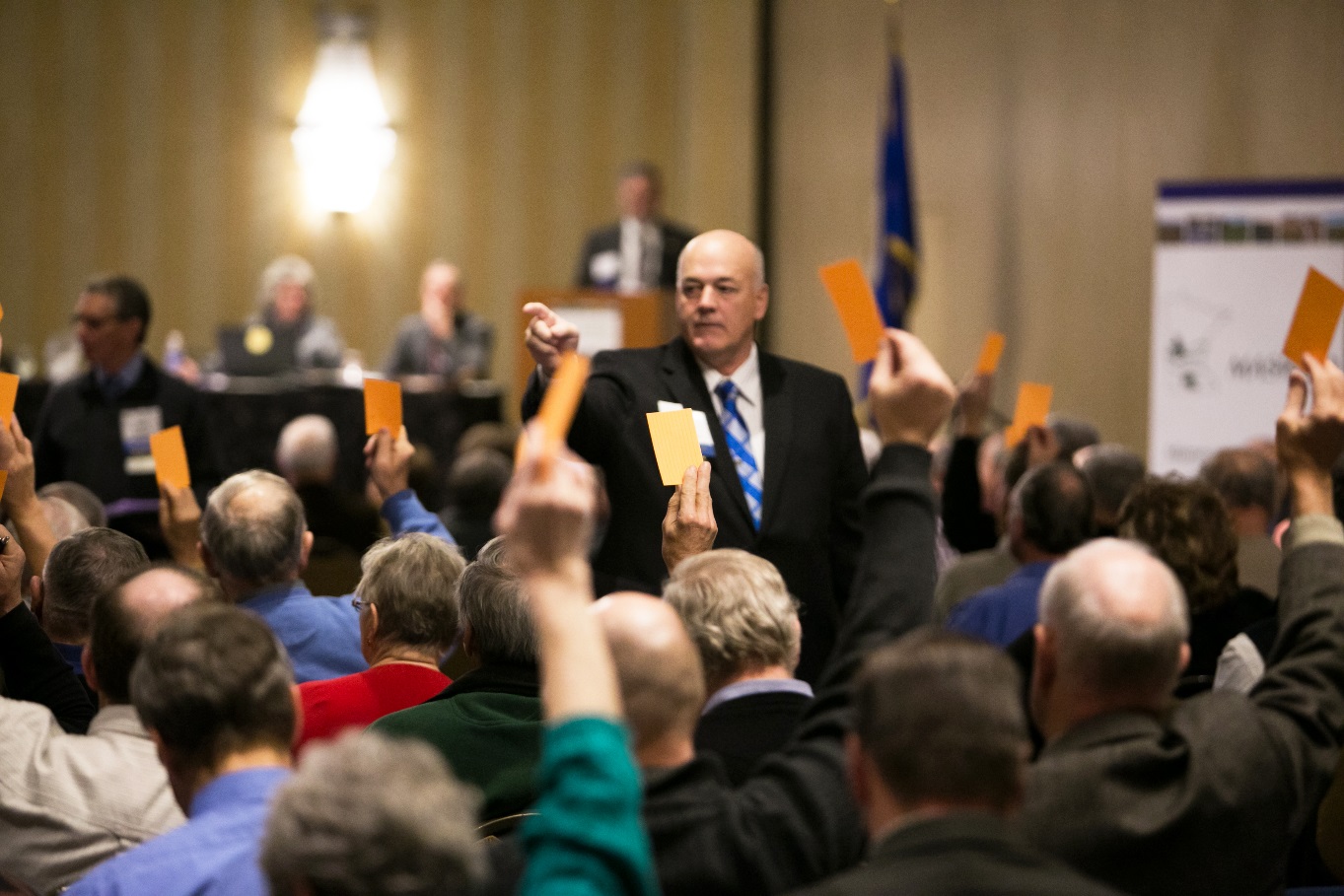 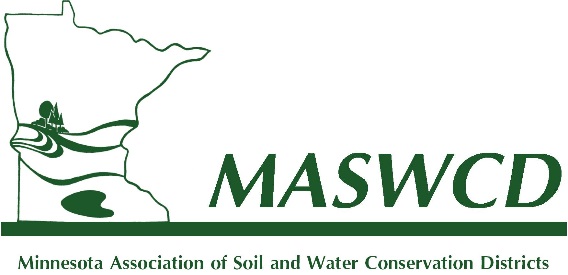 SWCD Resolution
December 2011 SWCD Resolution: 
THEREFORE, BE IT RESOLVED, that MASWCD pursue funding options for SWCDs that include authorization of an SWCD levy.
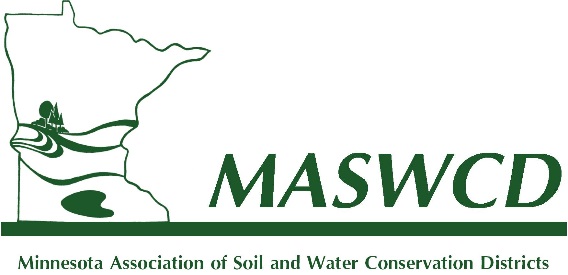 SWCD Work Group
2012 MASWCD Workgroup 
SWCD Essential Services: Worked with BWSR 
Assessed Additional SWCD Funding Options
Shared Responsibilities Between State & Local
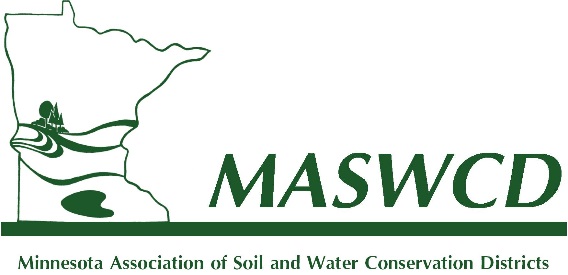 2015 SWCD Funding Initiative
State Local Matching Grant Concept (Sparks/Torkelson)
Ultimately Legislature appropriated $11 million per year ($22 M) from Clean Water Funds
And Env & Nat. Res. Finance bill included language with “tails” to increase BWSR’s general fund appropriations by $22 million for grants to SWCDs for next biennium
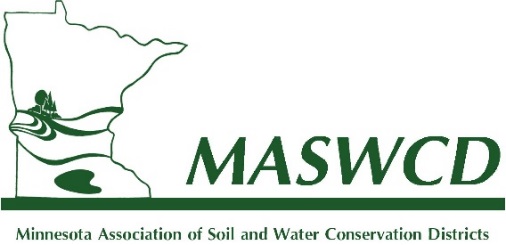 SWCD Capacity Funding
FY 18-19 $11 million a year; proposed in BWSR’s General Fund but  funded from Clean Water Funds

FY 20-21 $12 million a year; ultimately appropriated from Clean Water Funds
MASWCD Proposed Funding Options to Date
MASWCD General Fund via BWSR
SWCD ad valorem property tax 
SWCD soil & water management fee option
SWCD Funding
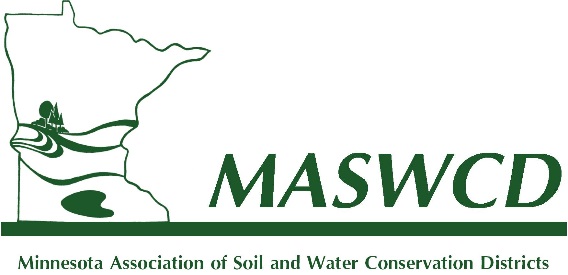 SWCDs Funding Accelerates Water Quality & Soil Health Projects
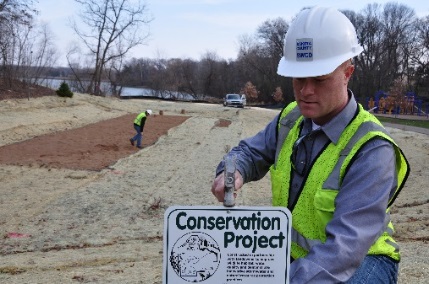 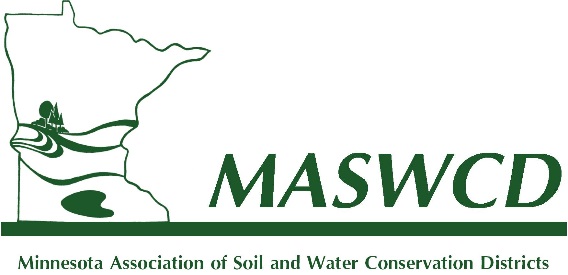